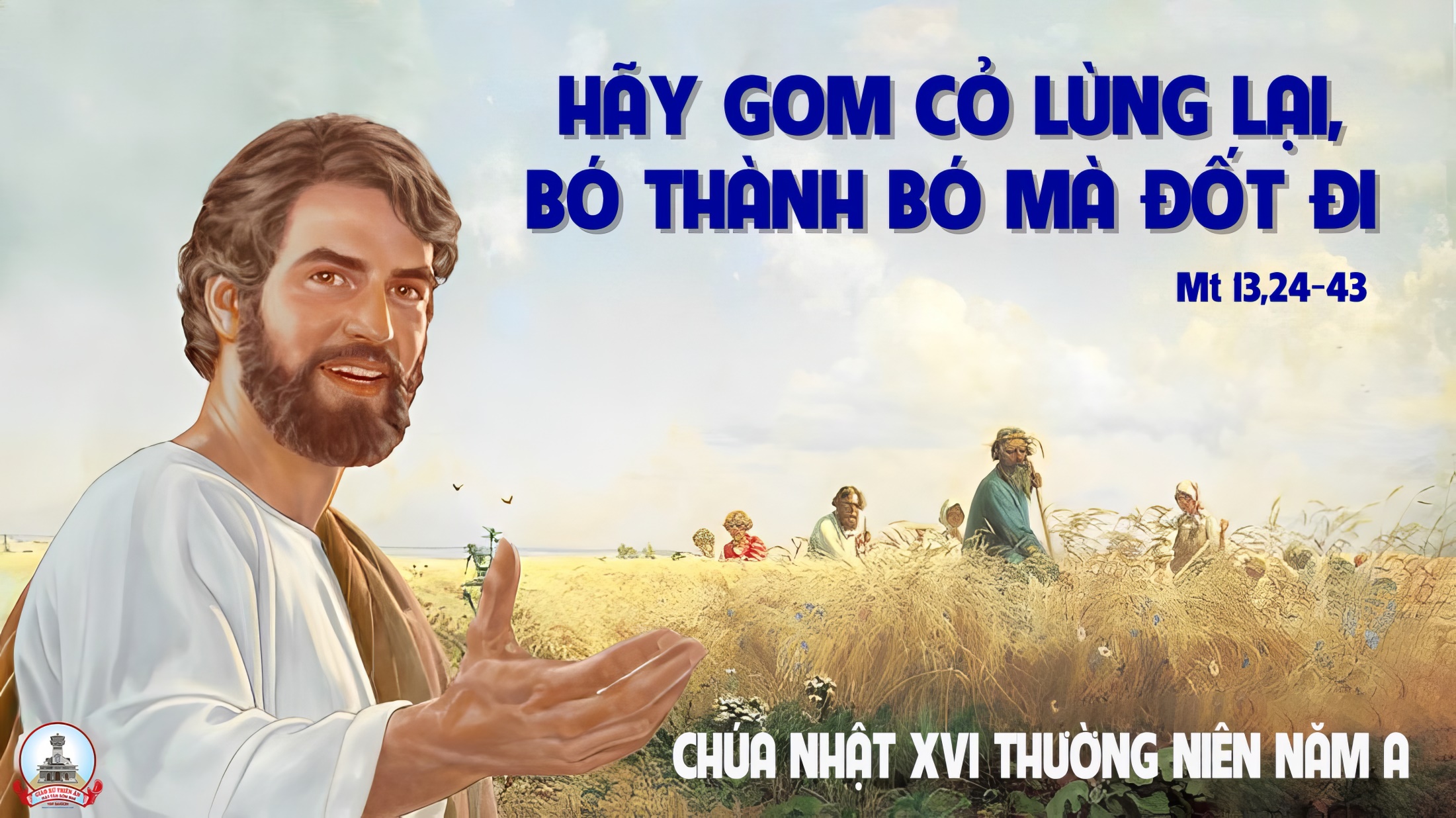 TẬP HÁT CỘNG ĐOÀN
Đk: Lạy Chúa, Chúa nhân hậu và luôn khoan hồng.
Tk1: Thiên Chúa luôn từ bi hải hà, giàu yêu thương cho người khấn ước. Xin Chúa niệm tình lặng nghe tiếng lòng này khấn xin. Bao tiếng hồn con khấn cầu, nguyện lưu tâm Chúa ơi.
Đk: Lạy Chúa, Chúa nhân hậu và luôn khoan hồng.
Alleluia - Alleluia:
Lạy Cha là Chúa Cả trời đất, chúc tụng Cha, vì Cha đã mạc khải nước trời cho những người bé mọn.
Alleluia …
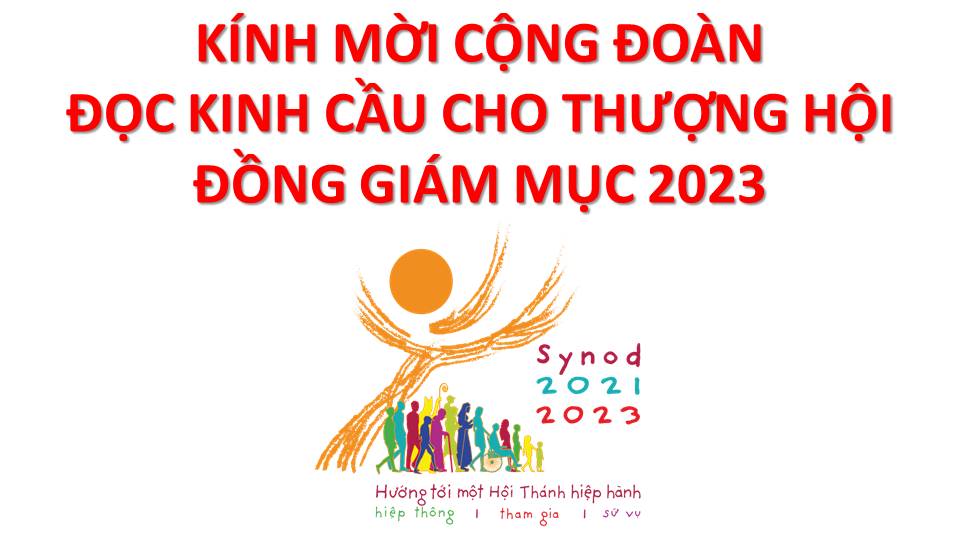 Lạy Chúa Thánh Thần là Ánh sáng Chân lý vẹn toàn,Chúa ban những ân huệ thích hợp cho từng thời đại, và dùng nhiều cách thế kỳ diệu để hướng dẫn Hội Thánh,
này chúng con đang chung lời cầu nguyện cho cácGiám mục, và những người tham dự Thượng Hội đồng Giám mục thế giới.
Xin Chúa làm nên cuộc Hiện Xuống mới trong đời sống HộiThánh, xin tuôn tràn trên các Mục tử ơn khôn ngoan và thông hiểu, gìn giữ các ngài luôn hiệp thông với nhau trong Chúa,
để các ngài cùng nhau tìm hiểu những điều đẹp ý Chúa, và hướng dẫn đoàn Dân Chúa thực thi những điều Chúa truyền dạy.
Các giáo phận Việt Nam chúng con, luôn muốn cùng chung nhịp bước với Hội Thánh hoàn vũ, xin cho chúng con biết đồng cảm với nỗi thao thức của các Mục tử trên toàn thế giới, ngày càng ý thức hơn về tình hiệp thông,
thái độ tham gia và lòng nhiệt thành trong sứ vụ của HộiThánh, Nhờ lời chuyển cầu của Đức Trinh Nữ Maria, Nữ Vương các Tông đồ và là Mẹ của Hội Thánh,
Chúng con dâng lời khẩn cầu lên Chúa, là đấng hoạt động mọi nơi mọi thời, trong sự hiệp thông với Chúa Cha và Chúa Con, luôn mãi mãi đến muôn đời. Amen.
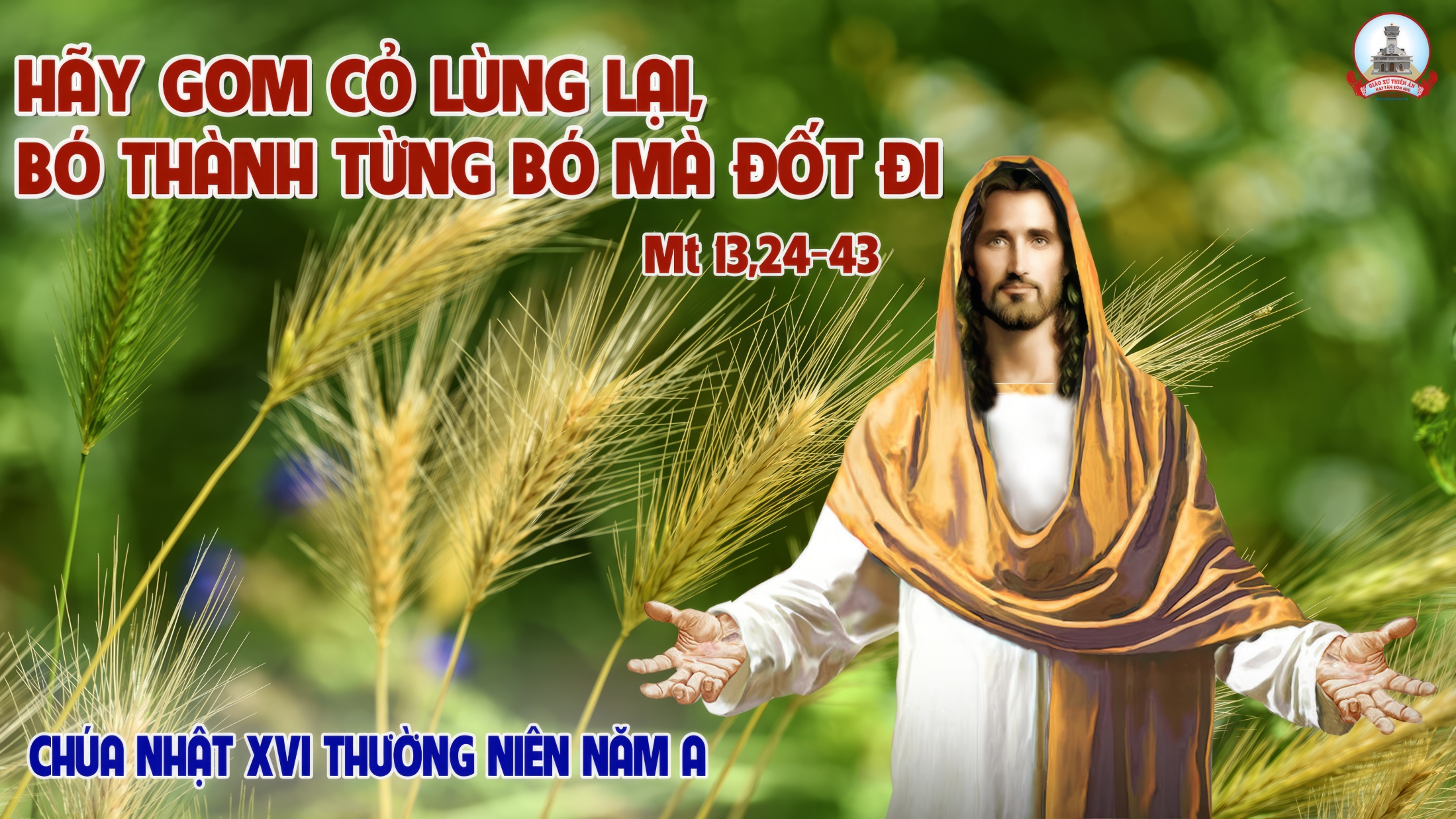 Ca Nhập LễNiềm Vui Thiết ThaPhanxicô
Đk: Niềm vui, niềm vui dâng thiết tha khi bước vào đền thánh Chúa Trời ta. Ngay nơi đây Chúa ban tình thương muôn người đến chung tôn thờ, tôn thờ tình Chúa ta.
>>
Tk: Xin Chúa đỡ nâng con ngày đêm, xin thương tình dắt dìu đời con. Xin cho con vui trên đường đời. Xin cho con say trong tình Ngài.
Đk: Niềm vui, niềm vui dâng thiết tha khi bước vào đền thánh Chúa Trời ta. Ngay nơi đây Chúa ban tình thương muôn người đến chung tôn thờ, tôn thờ tình Chúa ta.
>>
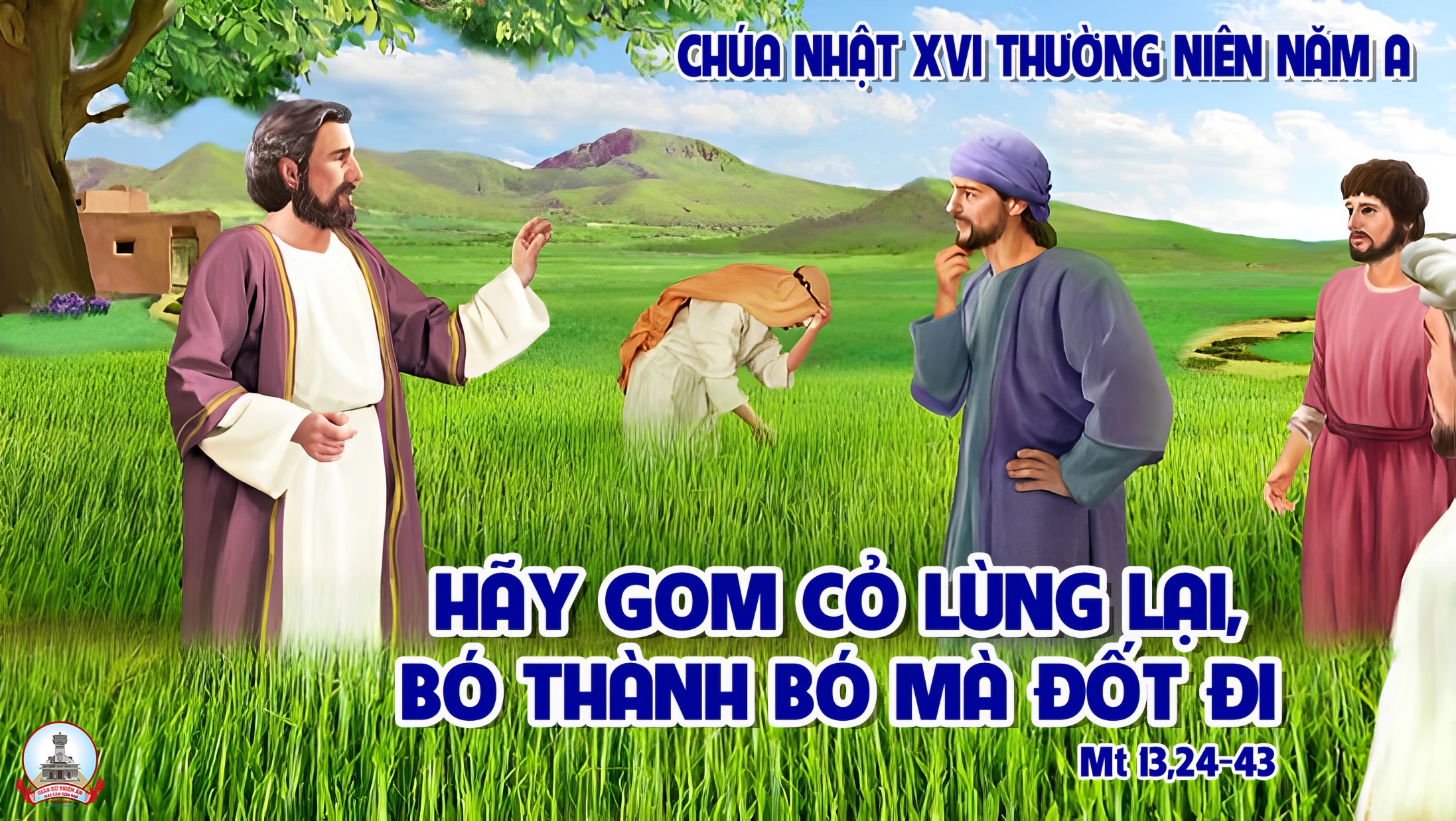 KINH VINH DANH
Chủ tế: Vinh danh Thiên Chúa trên các tầng trời.A+B: Và bình an dưới thế cho người thiện tâm.
A: Chúng con ca ngợi Chúa.
B: Chúng con chúc tụng Chúa. A: Chúng con thờ lạy Chúa. 
B: Chúng con tôn vinh Chúa.
A: Chúng con cảm tạ Chúa vì vinh quang cao cả Chúa.
B: Lạy Chúa là Thiên Chúa, là Vua trên trời, là Chúa Cha toàn năng.
A: Lạy con một Thiên Chúa,            Chúa Giêsu Kitô.
B: Lạy Chúa là Thiên Chúa, là Chiên Thiên Chúa là Con Đức Chúa Cha.
A: Chúa xóa tội trần gian, xin thương xót chúng con.
B: Chúa xóa tội trần gian, xin nhậm lời chúng con cầu khẩn.
A: Chúa ngự bên hữu Đức Chúa Cha, xin thương xót chúng con.
B: Vì lạy Chúa Giêsu Kitô, chỉ có Chúa là Đấng Thánh.
Chỉ có Chúa là Chúa, chỉ có Chúa là đấng tối cao.
A+B: Cùng Đức Chúa Thánh Thần trong vinh quang Đức Chúa Cha. 
Amen.
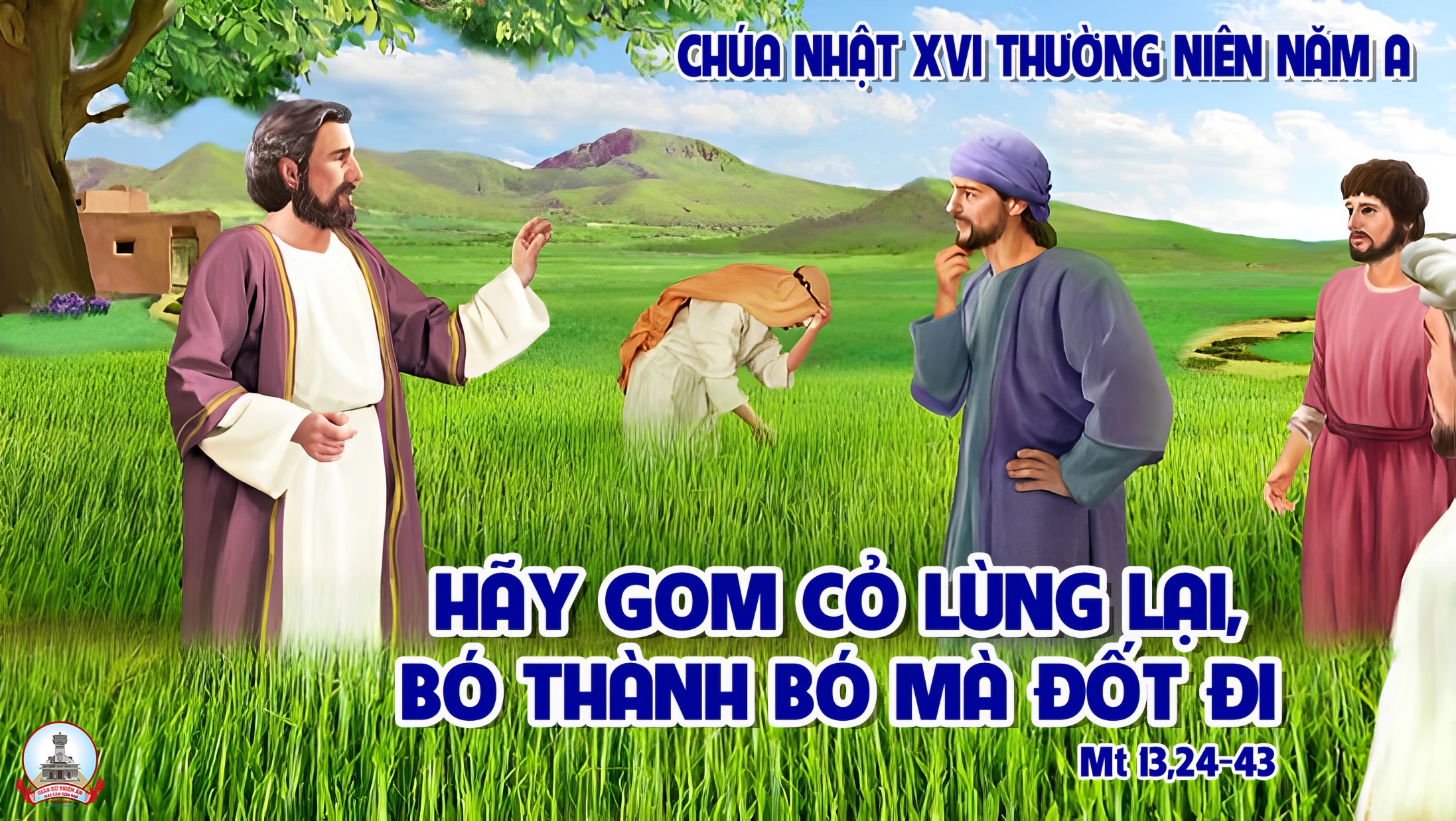 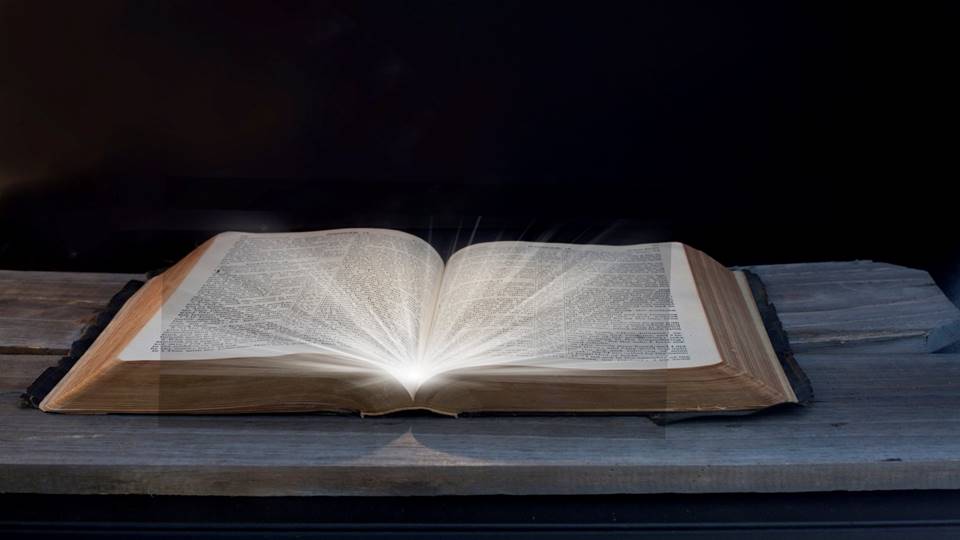 Bài đọc 1
Bài trích sách khôn ngoan
Thánh Vịnh 85
Lạy Chúa, Chúa nhân hậu và luôn khoan hồng.
Thánh Vịnh 85Chúa Nhật XVI Thường NiênNăm A03 câu
Đk: Lạy Chúa, Chúa nhân hậu và luôn khoan hồng.
Tk1: Thiên Chúa luôn từ bi hải hà, giàu yêu thương cho người khấn ước. Xin Chúa niệm tình lặng nghe tiếng lòng này khấn xin. Bao tiếng hồn con khẩn cầu, nguyện lưu tâm Chúa ơi.
Đk: Lạy Chúa, Chúa nhân hậu và luôn khoan hồng.
Tk2: Muôn sắc dân Ngài đã tác thành, về nơi đây suy phục bái kính. Ơn Chúa trọng đại dường bao, chỉ Ngài là Chúa thôi. Tay Chúa từng đã tác thành ngàn uy công, Chúa ơi.
Đk: Lạy Chúa, Chúa nhân hậu và luôn khoan hồng.
Tk3: Nhưng Chúa ơi, Ngài bao tốt lành, đầy khoan dung, luôn chậm oán thán. Ôi Chúa thực giàu tình thương, vẫn một lòng tín trung. Xin Chúa từ bi đoái nhìn và xin thương xót con.
Đk: Lạy Chúa, Chúa nhân hậu và luôn khoan hồng.
Alleluia - Alleluia:
Lạy Cha là Chúa Cả trời đất, chúc tụng Cha, vì Cha đã mạc khải nước trời cho những người bé mọn.
Alleluia …
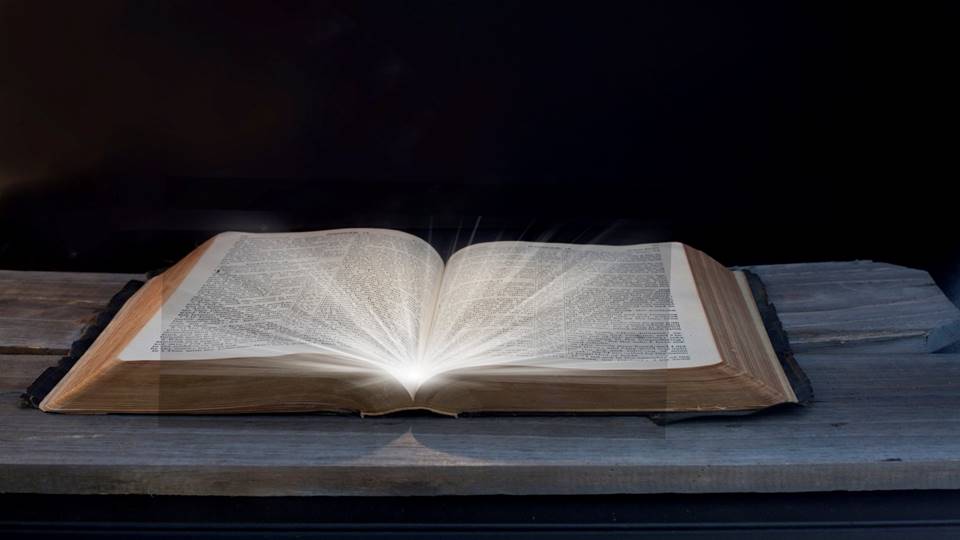 Bài đọc 2
Bài trích thư của thánh Phaôlô tông đồ
Gửi tín hữu Rôma.
Thần Khí cầu thay nguyện giúp chúng ta,
Bằng những tiếng rên siết khôn tả.
Alleluia - Alleluia:
Lạy Cha là Chúa Cả trời đất, chúc tụng Cha, vì Cha đã mạc khải nước trời cho những người bé mọn.
Alleluia …
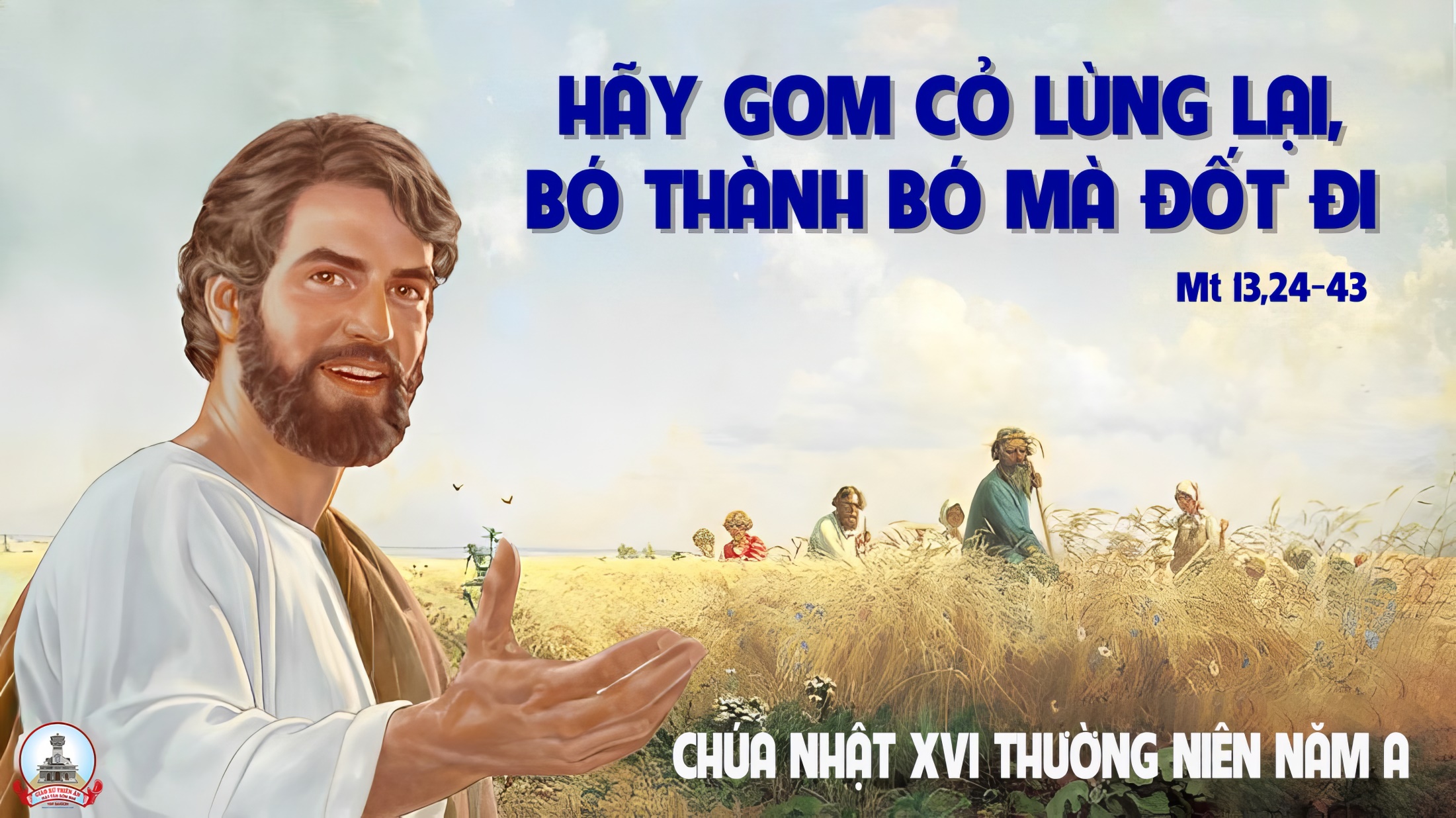 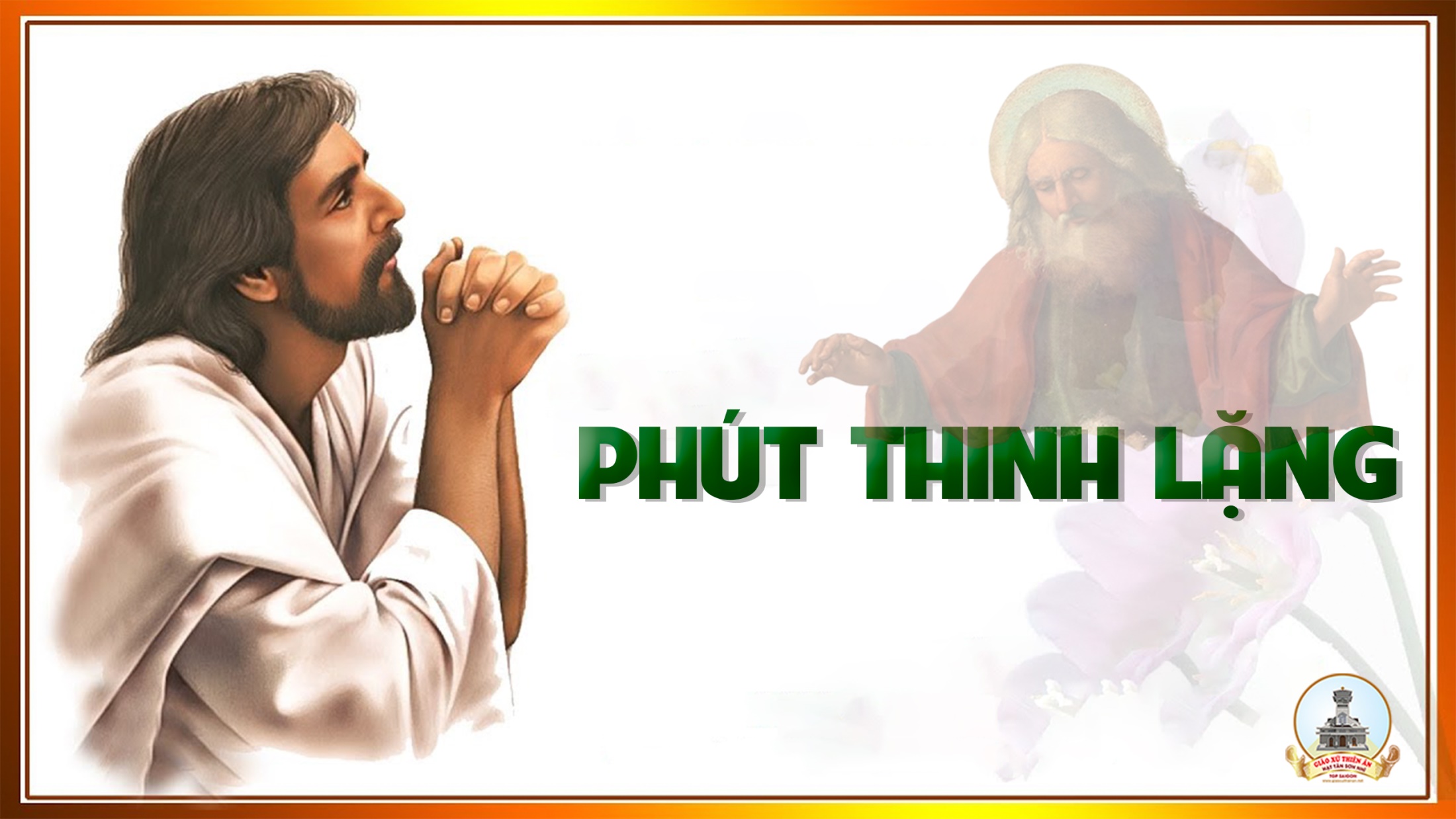 KINH TIN KÍNH
Tôi tin kính một Thiên Chúa là Cha toàn năng, Đấng tạo thành trời đất, muôn vật hữu hình và vô hình.
Tôi tin kính một Chúa Giêsu Kitô, Con Một Thiên Chúa, Sinh bởi Đức Chúa Cha từ trước muôn đời.
Người là Thiên Chúa bởi Thiên Chúa, Ánh Sáng bởi Ánh Sáng, Thiên Chúa thật bởi Thiên Chúa thật,
được sinh ra mà không phải được tạo thành, đồng bản thể với Đức Chúa Cha: nhờ Người mà muôn vật được tạo thành.
Vì loài người chúng ta và để cứu độ chúng ta, Người đã từ trời xuống thế.
Bởi phép Đức Chúa Thánh Thần, Người đã nhập thể trong lòng Trinh Nữ Maria, và đã làm người.
Người chịu đóng đinh vào thập giá vì chúng ta, thời quan Phongxiô Philatô; Người chịu khổ hình và mai táng, ngày thứ ba Người sống lại như lời Thánh Kinh.
Người lên trời, ngự bên hữu Đức Chúa Cha, và Người sẽ lại đến trong vinh quang để phán xét kẻ sống và kẻ chết, Nước Người sẽ không bao giờ cùng.
Tôi tin kính Đức Chúa Thánh Thần là Thiên Chúa và là Đấng ban sự sống, Người bởi Đức Chúa Cha và Đức Chúa Con mà ra,
Người được phụng thờ và tôn vinh cùng với Đức Chúa Cha và Đức Chúa Con: Người đã dùng các tiên tri mà phán dạy.
Tôi tin Hội Thánh duy nhất thánh thiện công giáo và tông truyền.
Tôi tuyên xưng có một Phép Rửa để tha tội. Tôi trông đợi kẻ chết sống lại và sự sống đời sau. Amen.
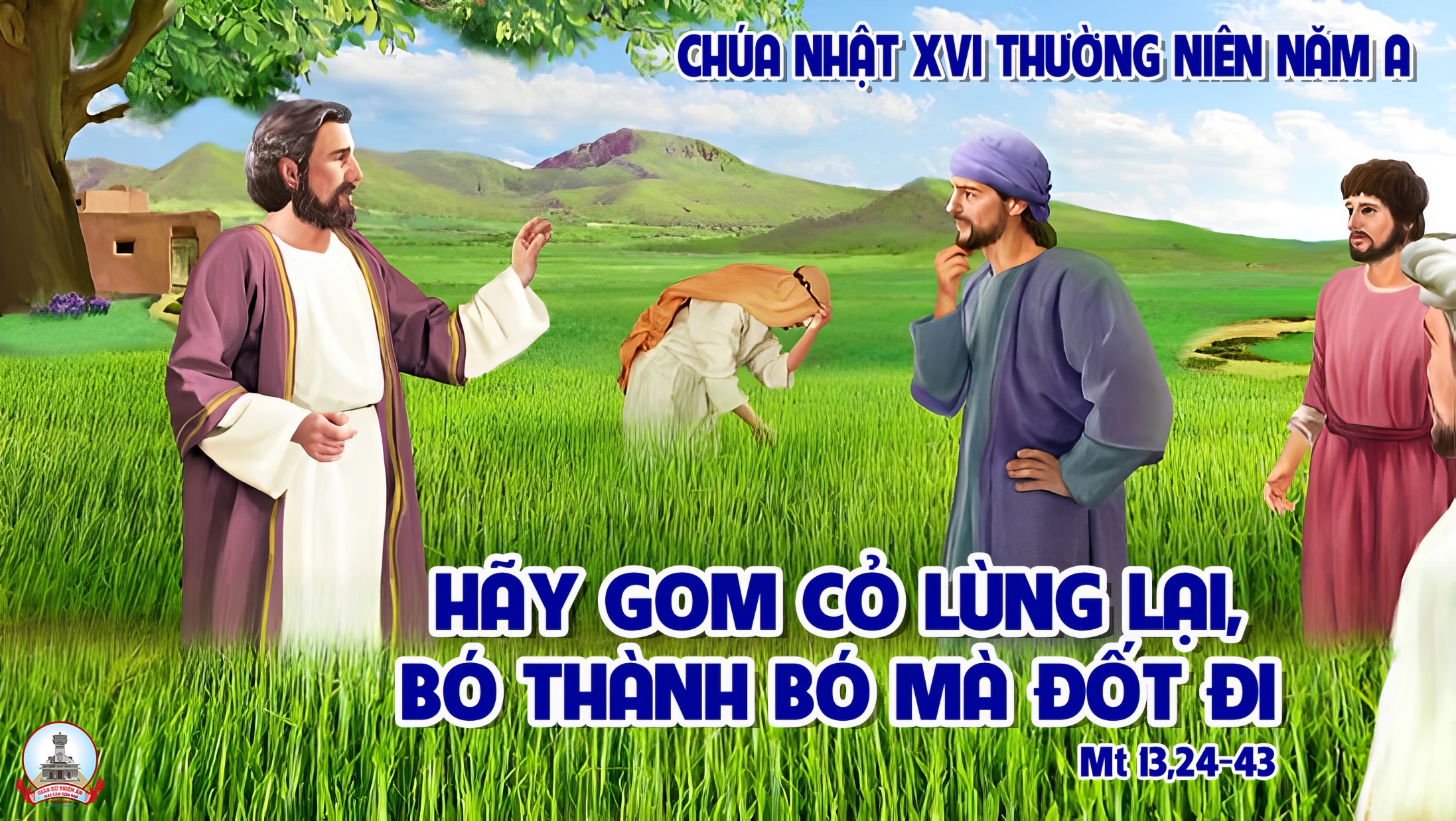 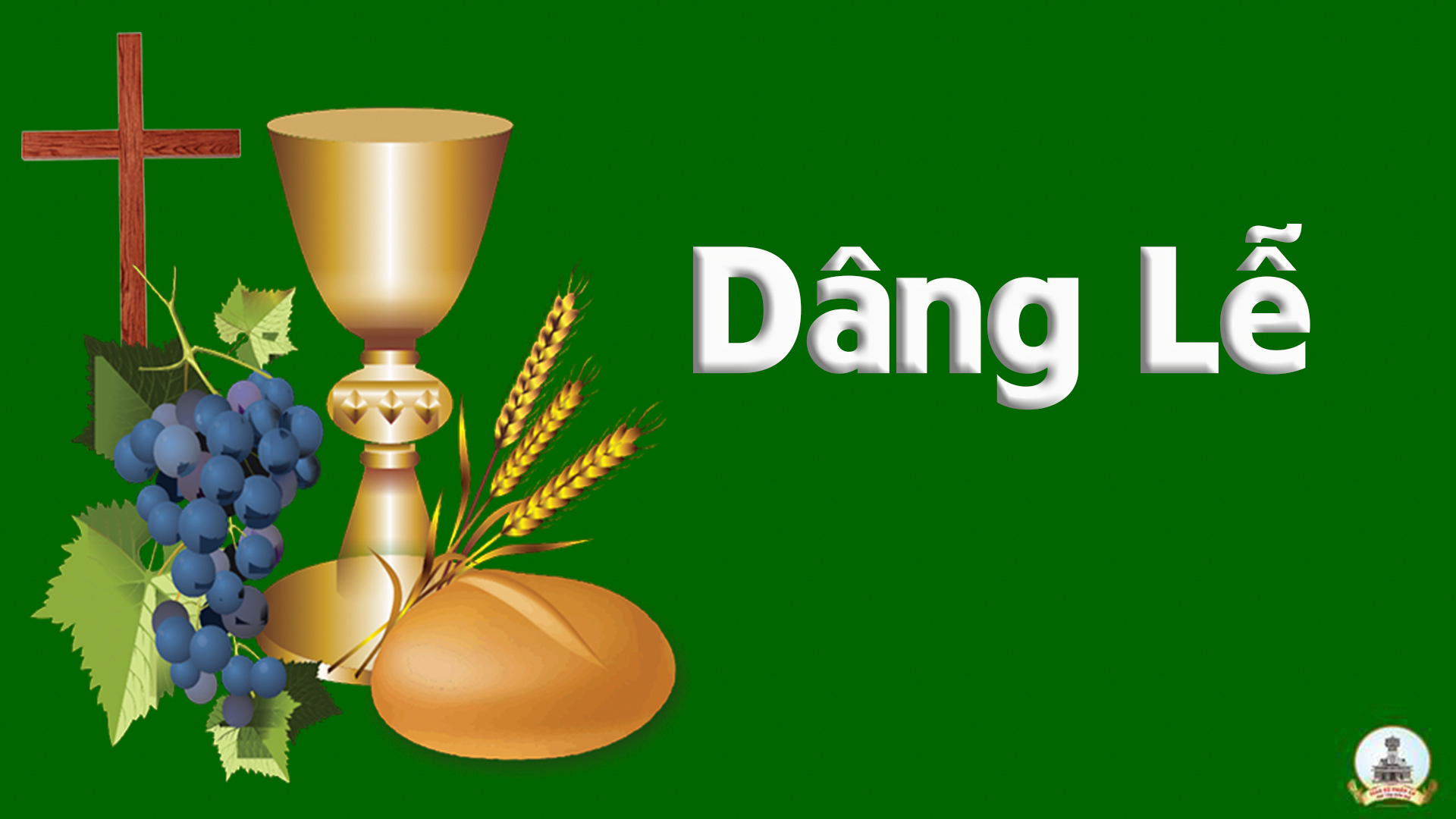 Xin Dâng
Anh Tuấn
Đk: Xin dâng lên Chúa Trời này bánh thơm ly rượu nồng (bánh thơm ly rượu nồng). Là hoa màu ruộng đất hương thơm của nương đồng xin tiến dâng lên Ngài cùng với bao tâm tình tâm tình buồn vui.
Tk: Ngày ngày khổ công trên nương trên rẫy. Ngày ngày ngược xuôi trong mưa trong nắng. Xin tiến dâng lên Ngài từng giọt mồ hôi từng giọt lệ rơi còn ngấn trên môi cười. Từng ước mơ trong đời nay con vun trồng chờ ngày sẽ trổ bông.
Đk: Xin dâng lên Chúa Trời này bánh thơm ly rượu nồng (bánh thơm ly rượu nồng). Là hoa màu ruộng đất hương thơm của nương đồng xin tiến dâng lên Ngài cùng với bao tâm tình tâm tình buồn vui.
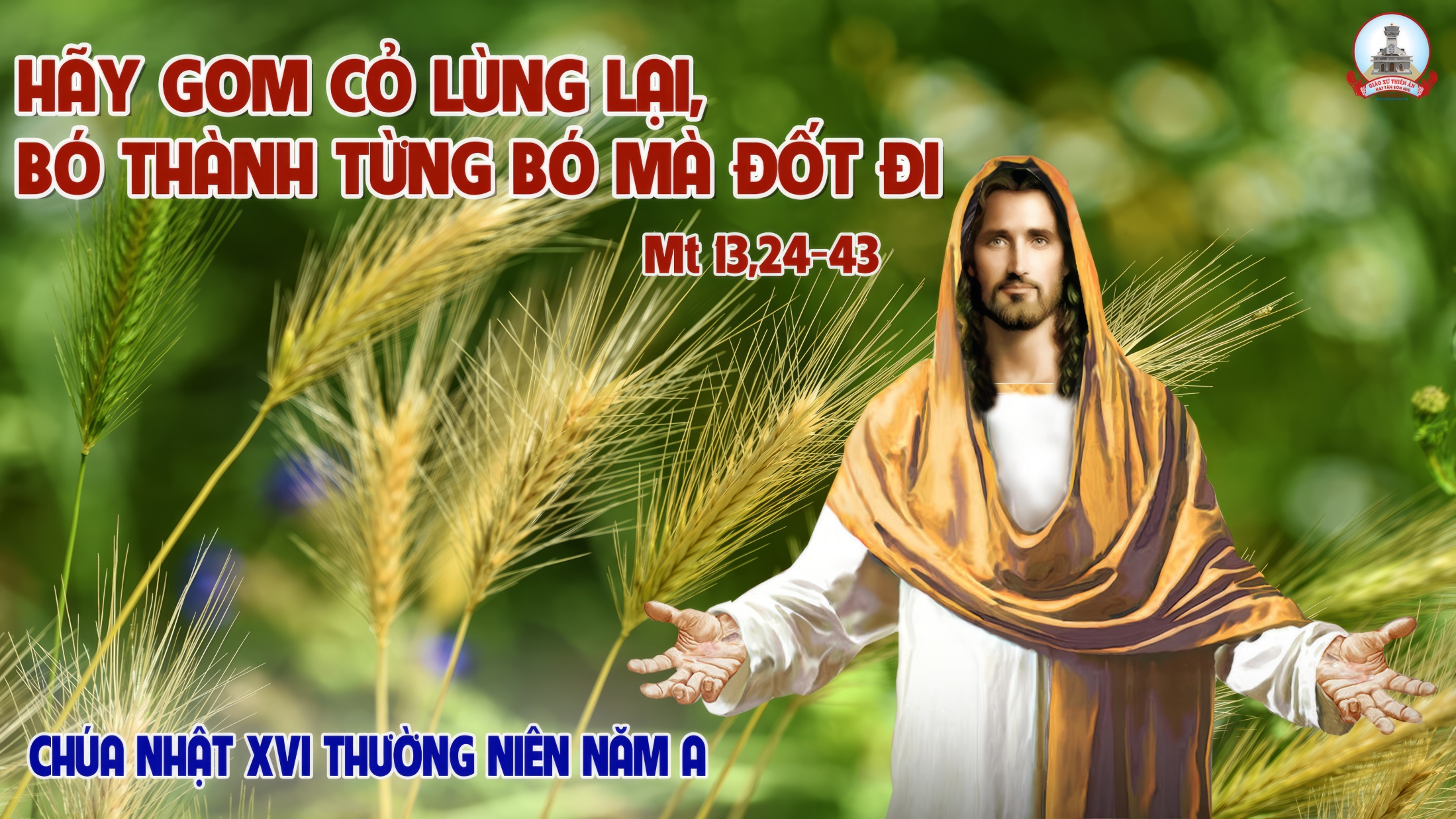 Ca Nguyện Hiệp LễLúa Và Cỏ LùngLm. Nguyễn Mộng Huỳnh
Tk1: Nước Trời như hạt giống tốt người kia gieo trong ruộng mình. Nhưng khi mọi người say ngủ kẻ thù lén gieo cỏ lùng.
**: Rồi khi lúa trổ đòng đòng cỏ lùng bỗng nhiên lộ ra. Chờ khi thợ gặt cắt lúa chủ sai thiêu đốt cỏ lùng.
Đk: Trên dương gian cũng giống như cánh đồng. Mưu Sa-tan cũng giống như cỏ lùng. Mọc lẫn lộn rồi cùng nhau lớn lên. Phải biết nhìn điều tốt hay gian tà.
Tk2: Nước Trời như hạt cải bé người kia gieo trong ruộng mình. Nhưng khi hạt cải ra mầm rồi dần lớn mau lạ lùng.
**: Mọc lên lớn trổ nhiều cành trở thành bóng cây thật to. Đàn chim trời đậu dưới bóng để che mưa nắng mọi ngày.
Đk: Trên dương gian cũng giống như cánh đồng. Mưu Sa-tan cũng giống như cỏ lùng. Mọc lẫn lộn rồi cùng nhau lớn lên. Phải biết nhìn điều tốt hay gian tà.
Tk3: Nước Trời như người nướng bánh trộn men vô trong chậu bột. Khi men làm bột trương nở trở thành lớn hơn nhiều lần.
**: Đời ta cũng phải là bột được trộn lẫn trong tình yêu. Dậy men của tình yêu Chúa tỏa tin yêu đến mọi người.
Đk: Trên dương gian cũng giống như cánh đồng. Mưu Sa-tan cũng giống như cỏ lùng. Mọc lẫn lộn rồi cùng nhau lớn lên. Phải biết nhìn điều tốt hay gian tà.
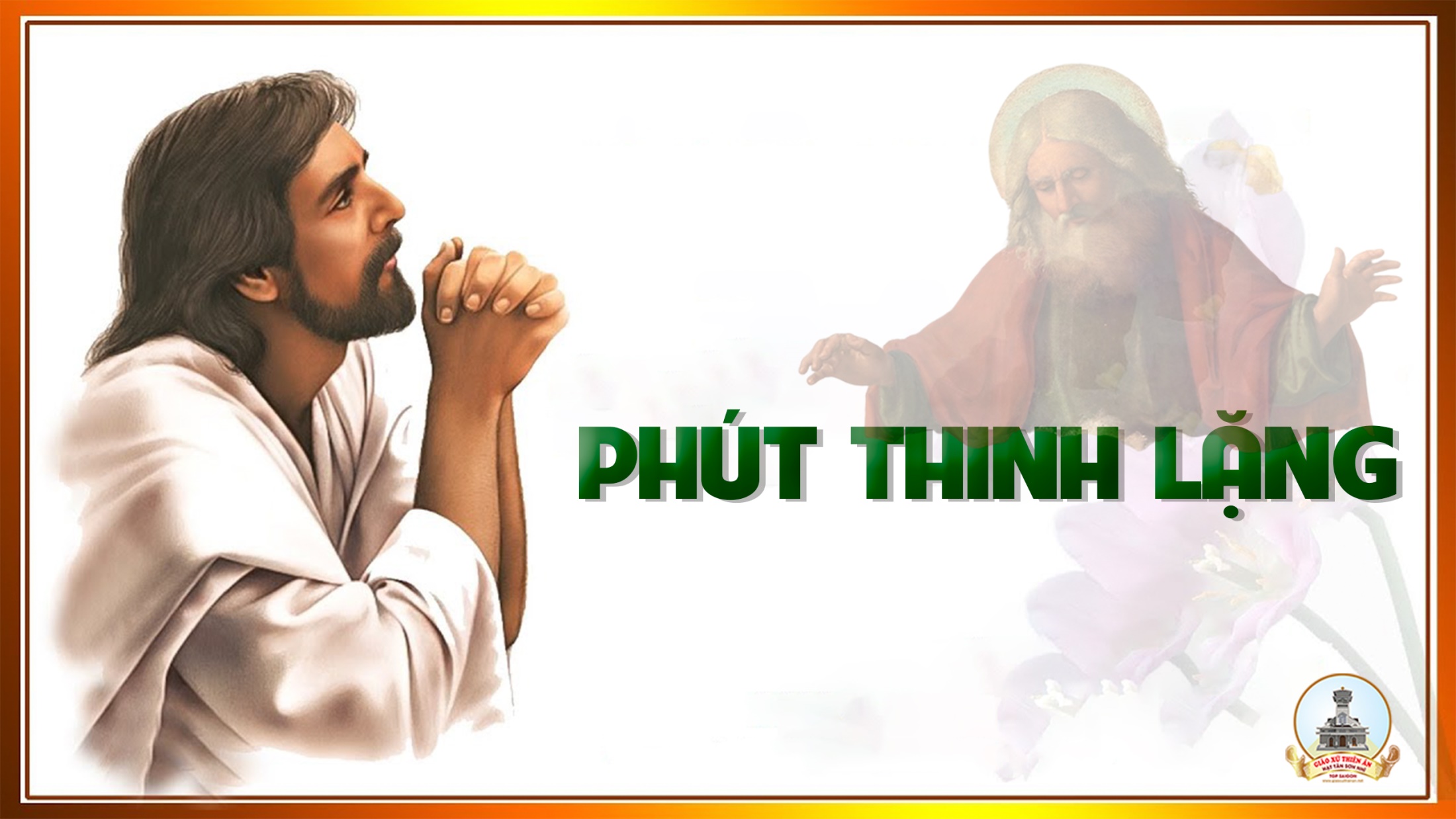 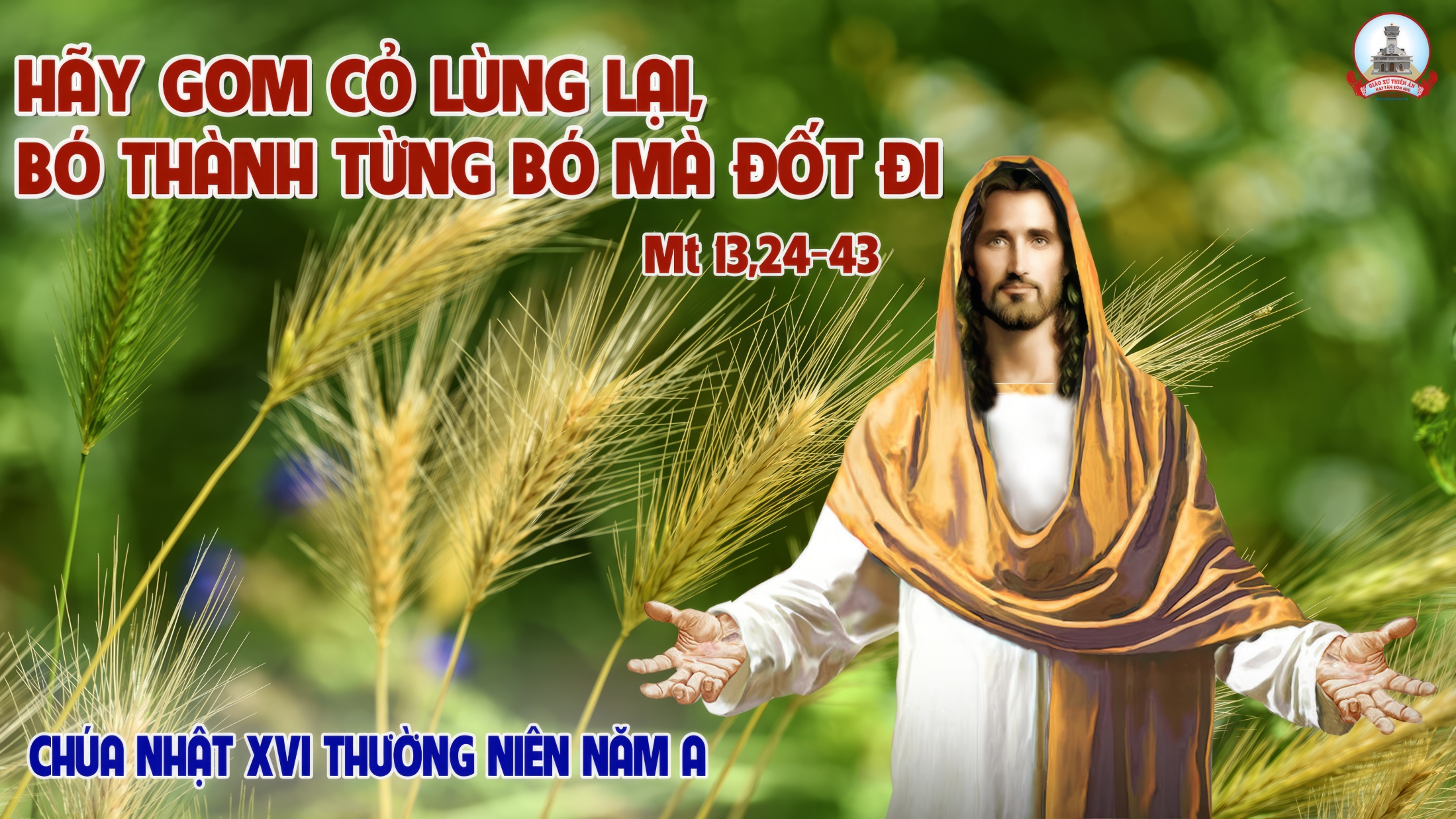 Ca Kết LễChúng Ta Cùng Đem Tin MừngMartinô
Đk: Chúng ta cùng đem Tin Mừng đi khắp đó đây. Loan tin loan tin Chúa Trời yêu thương loài người.
Tk1: Này muôn nước hỡi hãy ca khen Người. Này ngàn dân ơi hãy tung hô Người.
Tk2: Lòng Người trung tín vẫn luôn vững bền. Tình Người thương ta đến muôn muôn đời.
Đk: Chúng ta cùng đem Tin Mừng đi khắp đó đây. Loan tin loan tin Chúa Trời yêu thương loài người. Loan tin loan tin Chúa Trời yêu thương loài người.
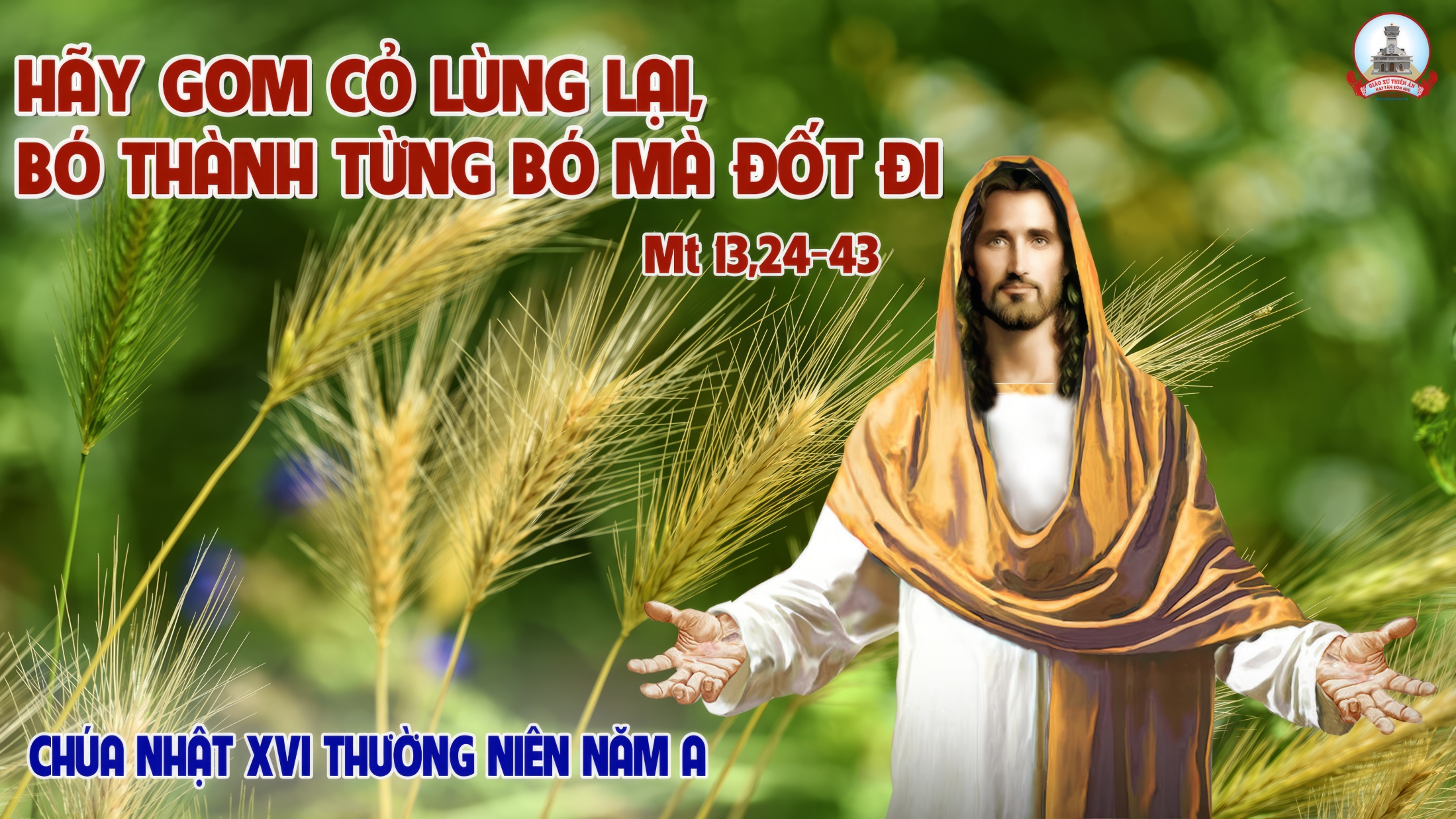